Emerging Risks Working PartyEmerging Risks- what would good look like?16 April 2015
Introduction
Case Studies on Emerging Risks
The Working Party
Definition of Emerging Risks
Identification of Emerging Risks and Opportunities
Examples of emerging risks in our industry
Monitoring and communication of emerging risks
Quantification of emerging risks 
Questions & Feedback
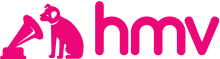 Case Study of HMV
What caused the downfall of HMV, a record retailer with a 92 year history?
Emerging risks were identified to the CEO in 2002:
Online Retailers, such as Amazon, who did not require the same capital intensive physical infrastructure
Downloadable Music, e.g. from Apple (iTunes)
Supermarkets discounting music as a loss leader, e.g. Tesco selling chart music at loss
Risks were in large, ignored, and treated as a “fad”
From 2002 – 2012 HMV followed a pattern of growth via acquisition of traditional lines such as record stores and bookshops, with minimal online presence
HMV entered administration in January 2013
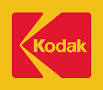 Case Study of Kodak
Kodak held a dominant position in photographic film
Despite inventing the first digital camera in the 1970’s, Kodak failed to capitalise on the development fearing it might cannibalise their existing market dominance and position in the photography market
Even in the late 1980’s when Fuji started doing a better job with film cameras, Kodak was not keeping up
In January 2012, Kodak filed for chapter 11 bankruptcy protection in the United States
Case Studies– Lessons Learnt
Consider horizon scanning emerging risks with full analysis
Employ the help of outside independent experts to cover risk spectrum
Avoid complacency - do not consider yourself too big to fail or ignore new entrants
Although you may have been successful in the past, this may not be a guide to the future. Implement new technology ideas and be innovative
Do not ignore or hide bad news, bad results or genuine mistakes
Takeover or purchase new companies with innovative ideas / products
Our work
Identification and ongoing review of available literature
We found that the papers all contained a lot of good information, but a problem is that companies are often not incentivised to care about emerging risks
Identified a key challenge - Why should the CEO and CRO care about emerging risks?
Set out top 5 reasons to care about emerging risks:
Emerging Risks are big – but can often be spotted
Past performance is not a guide to the future
Emerging risks can offer a competitive advantage
Our reputation in the insurance industry depends on it
To help society
Our work
Working Party view is that companies find it hard to manage emerging risks
Proposal to produce an “Emerging Risks Framework” setting out best practice and guidance in the field of emerging risks
Covers the following areas:
Definition
Identification of risks and opportunities
Monitoring and Communication
Quantification
The following slides cover our initial thinking in these areas
We would welcome feedback on the direction of travel
Definition of Emerging Risks
Alternative definitions…..

We have focused on a lack of ‘information’ as our definition. Other options include:
Lack of awareness (with work allowing for improvements in awareness being within a company’s control)
 As a modifier to existing risks
 As a parallel to strategic risks
Emerging risks may take some time to emerge and therefore stay in this holding category for some time.
Identification of Emerging Risks & Opportunities
One insurer’s risks are another insurer’s opportunities and so emerging risks analysis can also be used for emerging opportunity analysis.  The same requirements, processes and techniques can be applied to both emerging risk and emerging opportunity analysis.
Effective Identification requires:	
Emerging risks perceived as important by Board and senior management and used as backdrop to setting the strategy
First line involvement. Initial feedback is that most emerging risk processes are run by the 2nd line, but 1st line involvement is very important.
Focus on risks to the strategy in the next 3 to 5 years – i.e. what are the risks which could knock the strategy off course?  Include the strategy team in the process, particularly when looking at emerging opportunities
A framework for emerging risk classification / categorisation (e.g. by source/types/risk characteristics/risk manifestation)
Don’t be constrained in thinking – remember the risks that may seem implausible could be tomorrow’s crisis
Consider carefully risks embedded in the organisation’s culture – i.e. “hidden” risk exposures that could trigger unexpected events
A focus on the drivers and sources of risks in the business as well as the actual risks themselves.
Tools for identification of emerging risks
There are many potential sources of high quality information regarding emerging risks.  Using existing information to aid identification and background information enables you to focus on conducting high quality analysis tailored to your business.
• Lloyd’s – Emerging Risks  Team Reports
Forums
• CRO forum – Emerging Risk Initiative
• World Economic Forum – Global Risks
Websites, magazines & journals
• Emergingrisk.co.uk
• Controlrisks.com
• Risk and Insurance
• Insurance Journal
• Rmmagazine.com
• Society of Actuaries
Emerging risks publications
• Guy Carpenter
• Swiss Re SONAR
• Allianz
• Munich Re
• Willis
• Protiviti
Internal tools
• Workshops
• Brainstorming
• Scenario testing
• Surveys
• Dashboards
• Working party groups
Initial feedback is that industry sources are of particular use to smaller companies without the resources to run their own detailed emerging risk identification process. Could there be a role for more industry collaboration in this area?
Key Emerging Risks in the insurance process?
Longevity and Medical Advances: Lifestyle improvements, advances in medicine, improved survival rates from disease  (CRO Forum) 
Air pollution as a mortality driver, e.g. in China (Swiss Re Sonar)
Antibiotic drug resistance leading to diseases which are currently treatable becoming fatal (Swiss Re Sonar)
Virulent infectious diseases such as Ebola (Swiss Re Sonar)
Chronic disease fuelled by unhealthy lifestyles and ageing populations (Swiss Re Sonar)
Genetic testing and personal self-diagnosis kits leading to information asymmetry between insurers and customers and prolonging life in old age (Swiss Re Sonar)
Nanotechnology – little is understood about the long term impacts of this on health (Swiss Re Sonar)
Failure of climate change adaptation (WEF Global Risks 2015)
Prolonged extreme inflation or deflation (WEF Global Risks 2015)
Unresolved sovereign debt crisis (Swiss Re Sonar)
Key Emerging Risks in the business model?
Big data  - could be a disadvantage for traditional insurance companies compared to new entrants. Also leads to concerns around data protection and information security (Swiss Re Sonar)
Generation Lost – impact of the financial crisis on young people (Protiviti)
Prolonged power blackout (Swiss Re Sonar)
Cyber attacks (Swiss Re Sonar)
Shadow Banking (Protiviti)
Crowdfunding as an Alternative Investment (Protiviti) 
Interstate conflict (WEF Global Risks 2015)
Terrorism (WEF Global Risks 2015)
UK exit from EU (General media)
Monitoring and Communication of Emerging Risks
SMART KRIs
Strategic
Measurable
Actionable
Reliable
Timely
Communicate to management with clear, regularly updated MI
Quantification of Emerging Risks
Quantification of emerging risks is difficult and not common in the industry.
Initial Working Party view is that quantification of emerging risks will generally be of limited use due to the level of uncertainty in most emerging risks.  In particular, if there is sufficient data to conduct credible quantification analysis, the risk may no longer be considered to be emerging.
Quantification may be appropriate for those risks which are increasing in likelihood as well as the biggest risks which may break the business model.
The process of quantification can use a brainstorming session with the right experts to classify risks into “small/medium/large”.
The Emerging Risks Working Party is considering possible statistical and actuarial techniques that may be used to quantify emerging risks, although it is likely that any quantification would remain high level “high / medium / low”.
Despite the challenges, the process of attempting to quantify emerging risks is likely to improve understanding and knowledge of the risk.
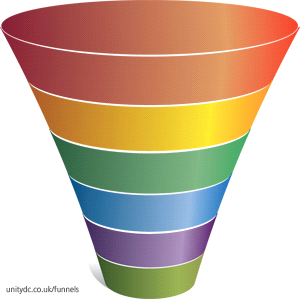 –
the impact is
Emerging risk
generally hard to quantify and
could be very wide
a greater
Key risks
–
understanding of the impact of
the risk is needed
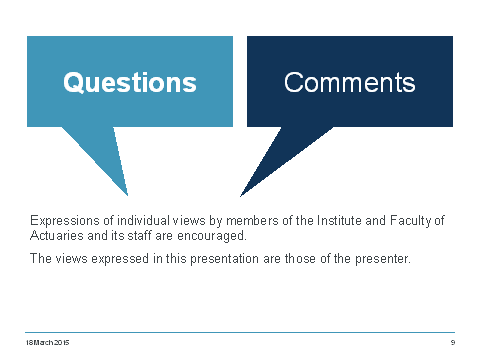 DISCLAIMER The views expressed in this publication are those of invited contributors and not necessarily those of the Institute and Faculty of Actuaries. The Institute and Faculty of Actuaries do not endorse any of the views stated, nor any claims or representations made in this publication and accept no responsibility or liability to any person for loss or damage suffered as a consequence of their placing reliance upon any view, claim or representation made in this publication. The information and expressions of opinion contained in this publication are not intended to be a comprehensive study, nor to provide actuarial advice or advice of any nature and should not be treated as a substitute for specific advice concerning individual situations. On no account may any part of this publication be reproduced without the written permission of the Institute and Faculty of Actuaries